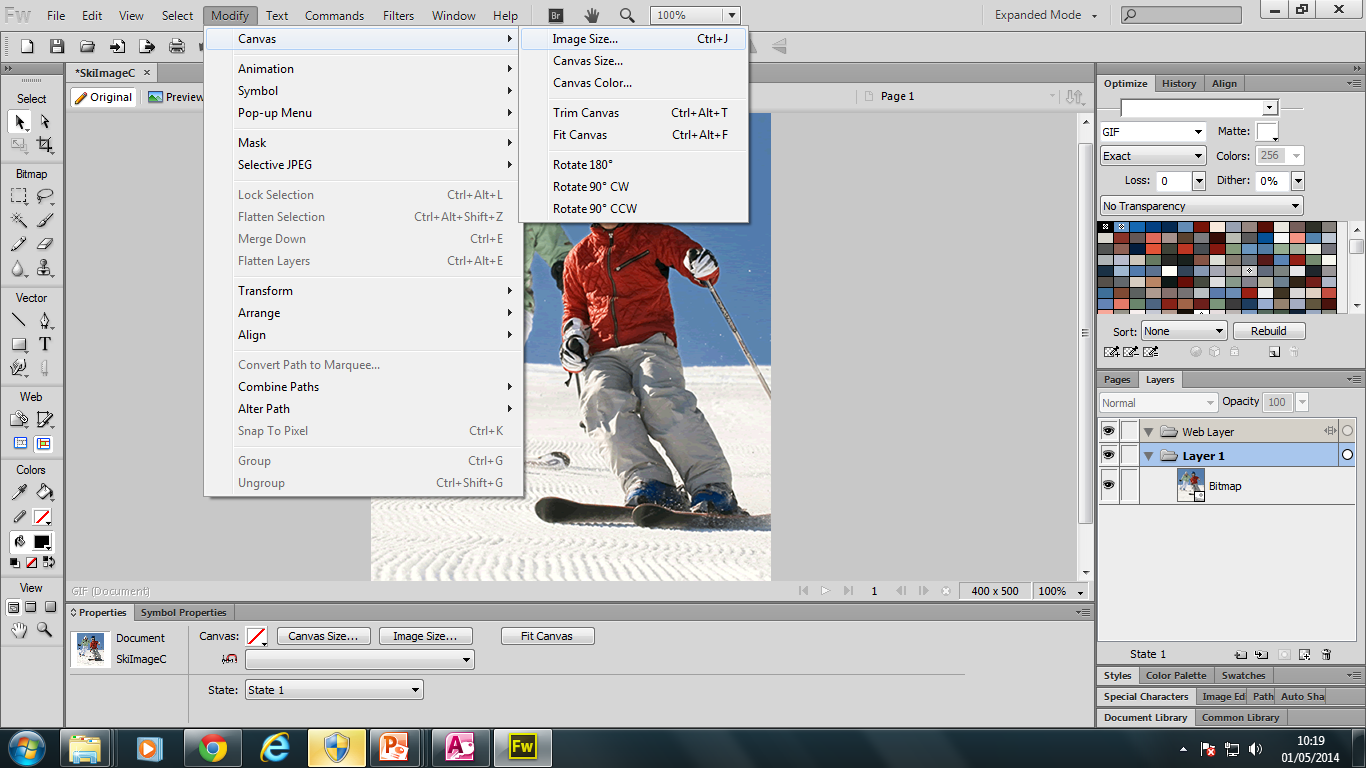 Before
After
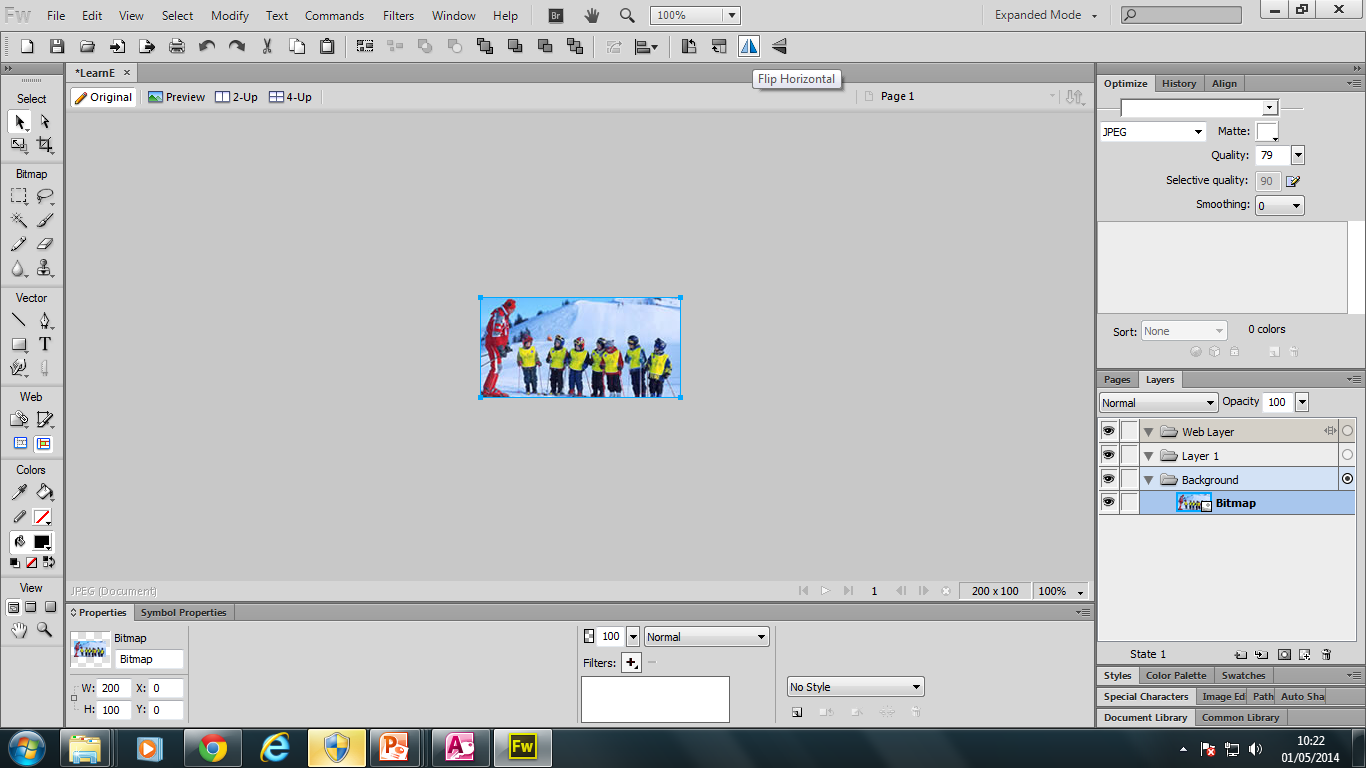 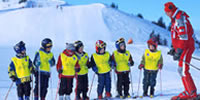 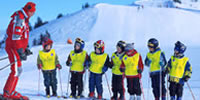 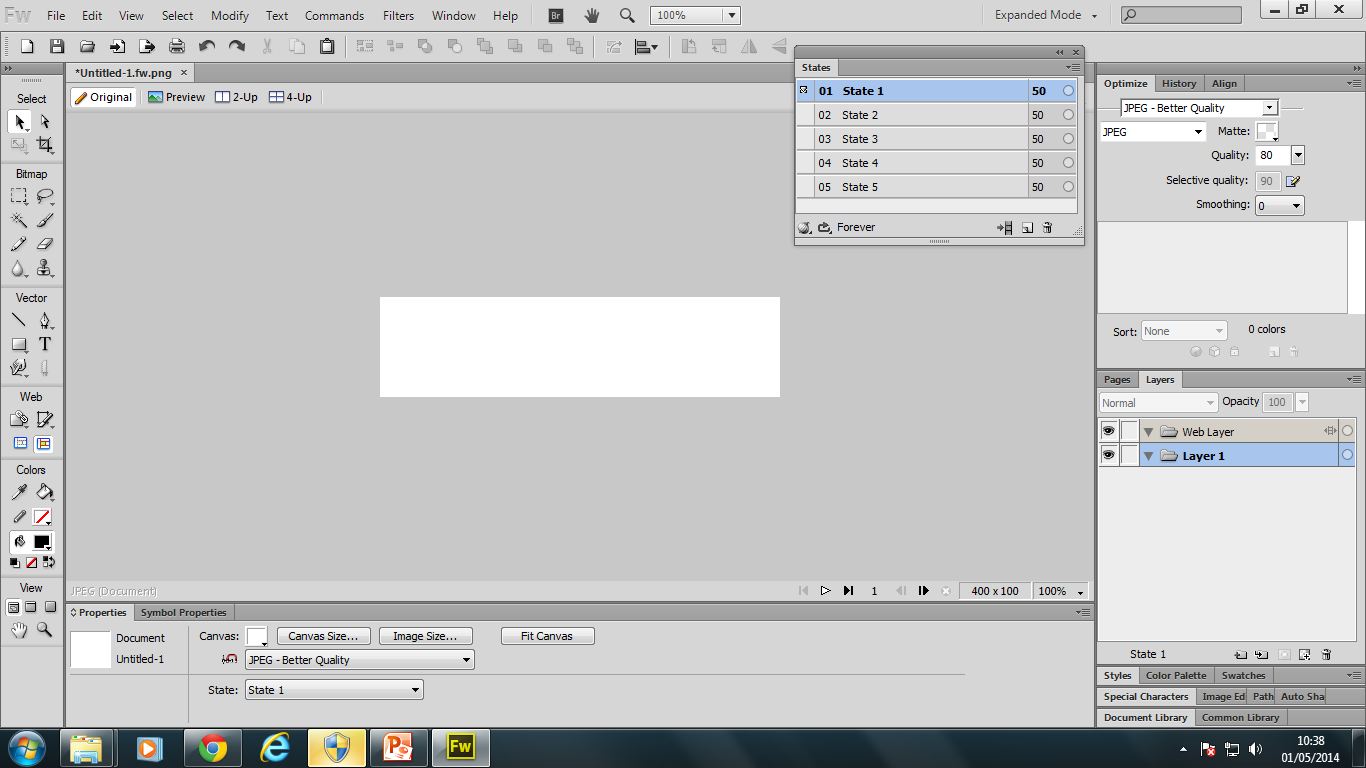 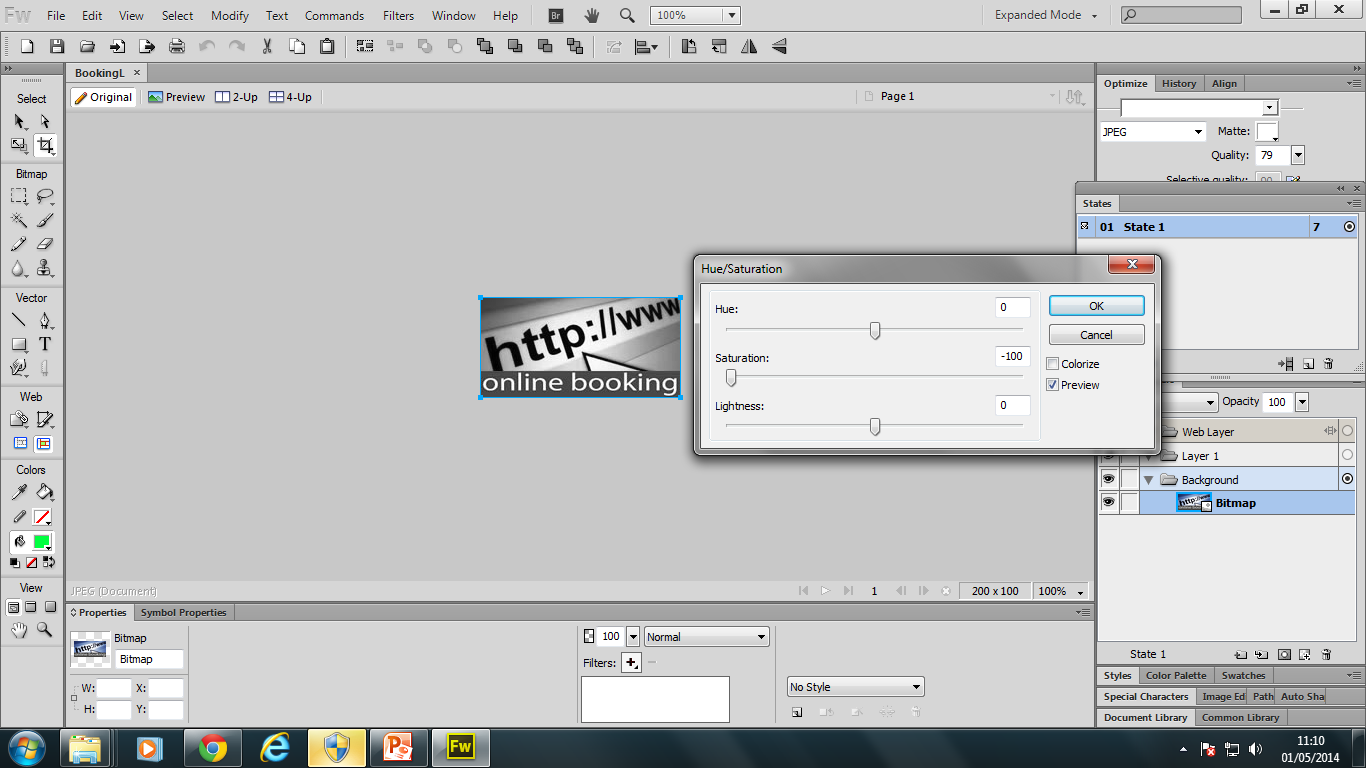 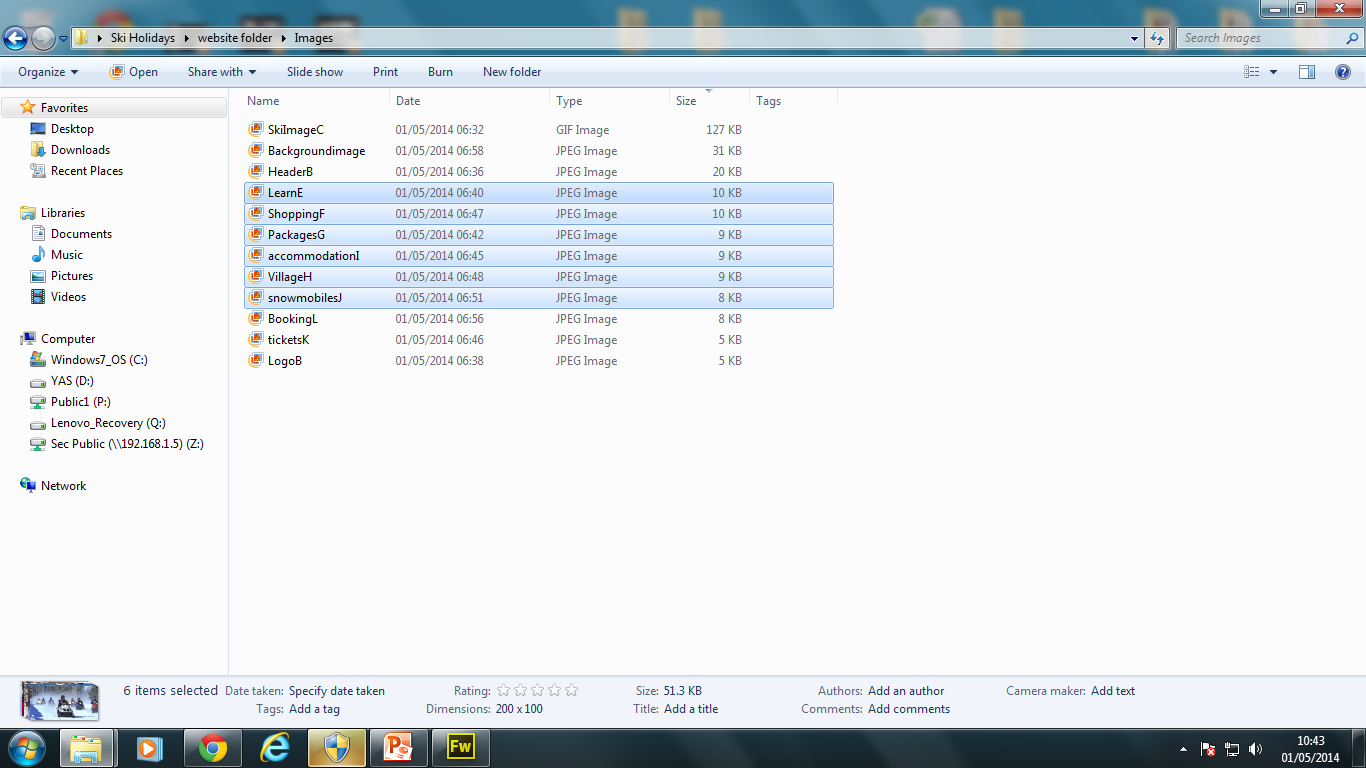 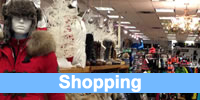 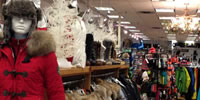 After
Before
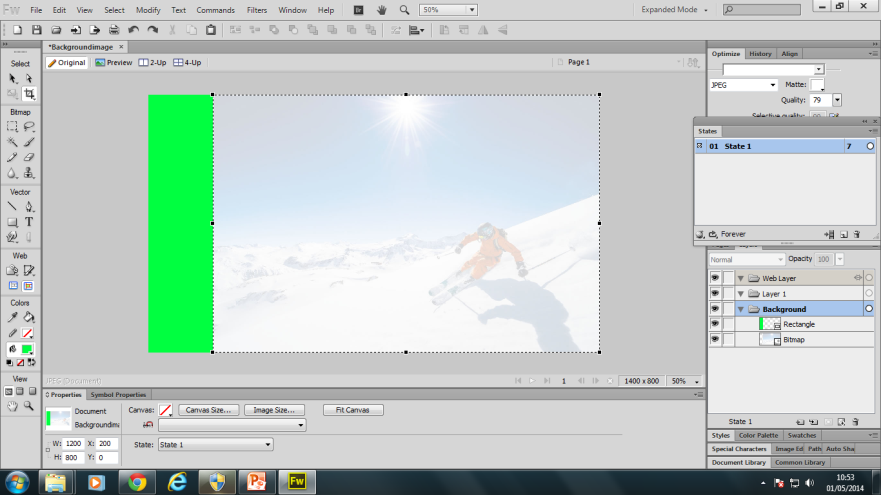 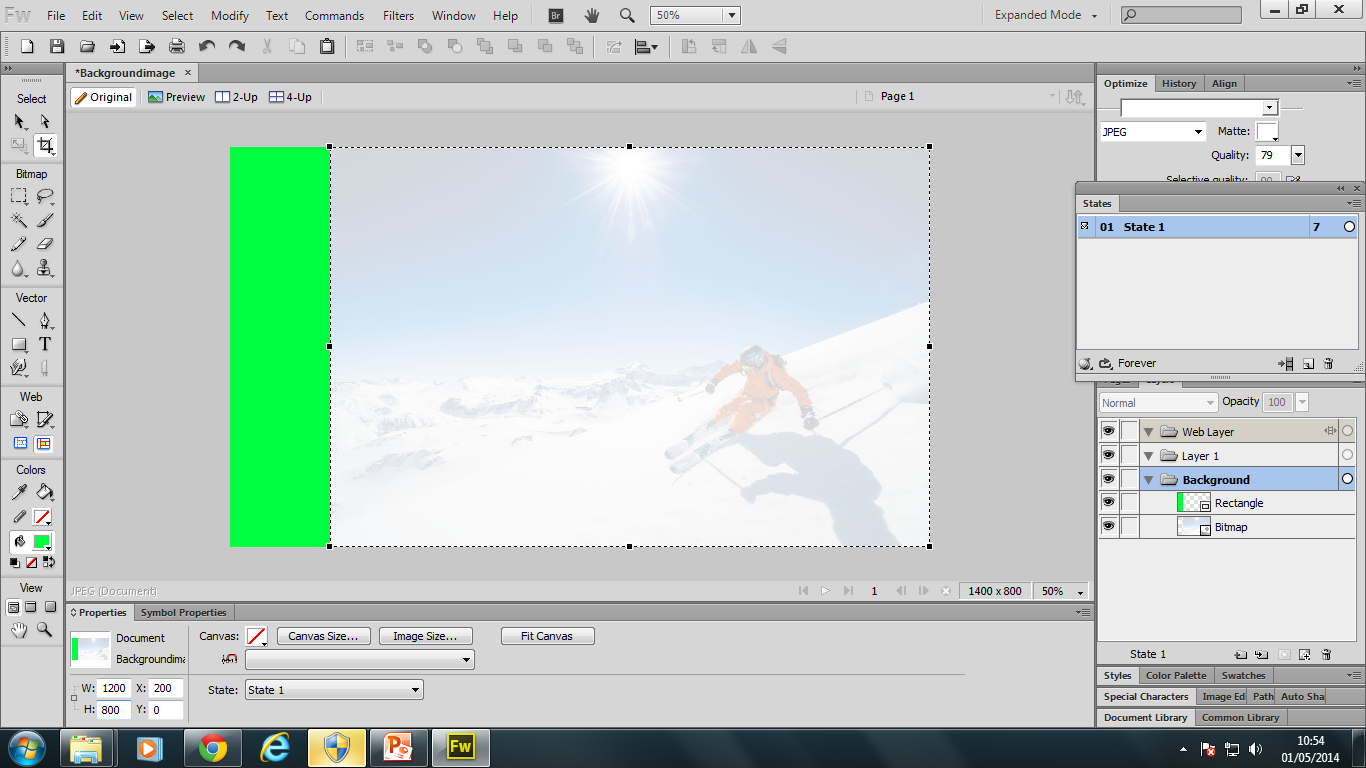